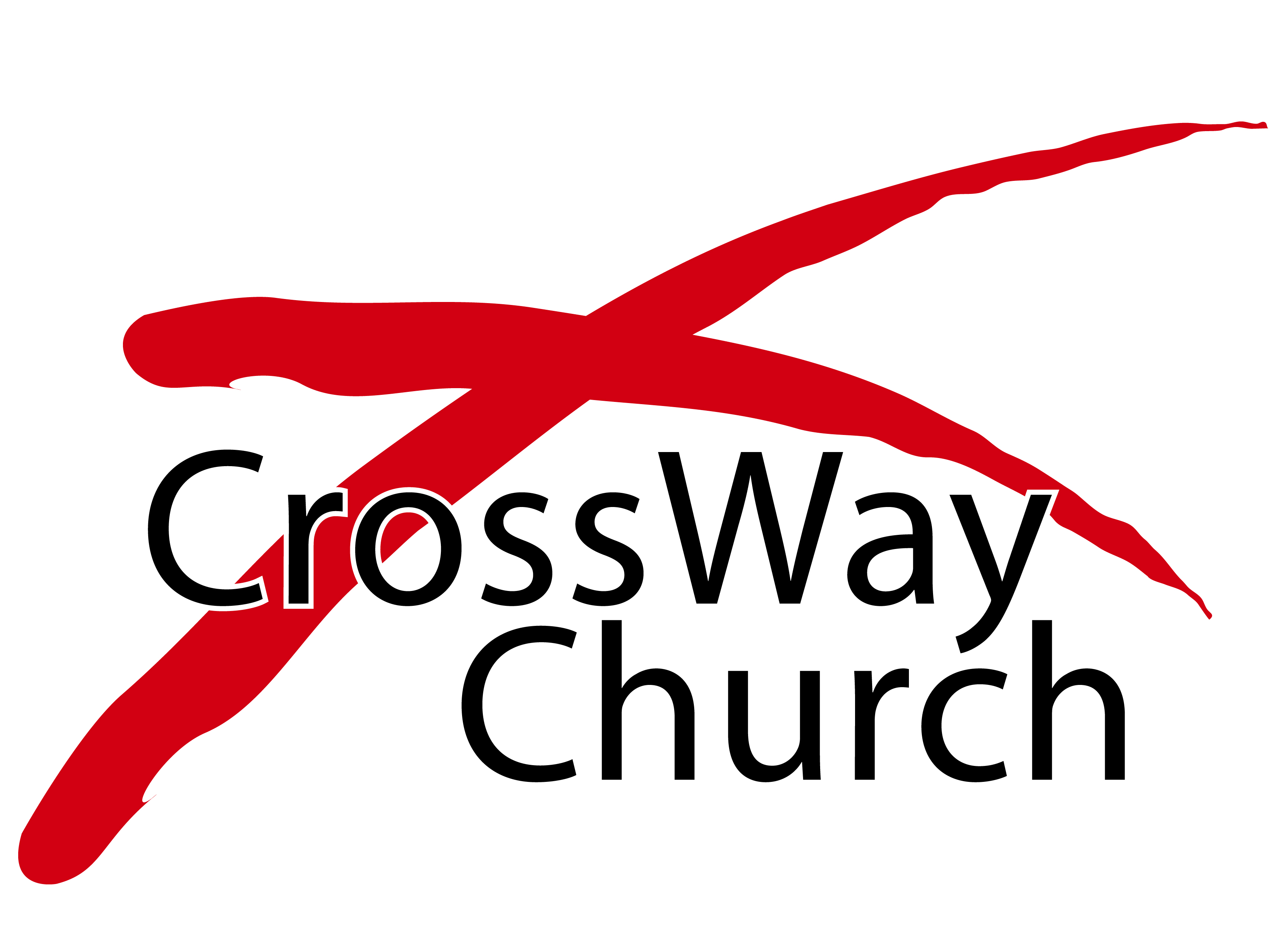 Two Ways
A Special Message for the New Year
Psalm 1:1-6
© January 3, 2016
Pastor Paul K. Kim
PSALM 1: A WISDOM PSALM FOR THE NEW YEAR
“Blessed is the man . . . the wicked are not so” (vs. 1, 4)

It offers basic simple wisdom for a blessed life.

It offers only two ways to live—i.e., the way of the righteous vs. the way of the wicked.

It offers practical guidance for us to start the new year right as Christ-followers.
IN WHAT WAYS DO THESE TWO WAYS HAVE CONTRASTING CHARACTERISTICS?
1)   The way of the godly leads us to deliberately AVOID the gradual influences of the ungodly way (v. 1).

1 Blessed is the man
       who walks not in the counsel of the wicked,
       nor stands in the way of sinners
      nor sits in the seat of scoffers (v.1)

THREE STAGES of gradual influence from the ungodly way:
It starts with SUBSCRIPTION [walk] 
		—to “the counsel of the wicked”. 
It leads to PARTICIPATION [stand]
—in “the way of sinners”.
It ends with IDENTIFICATION [sit]
—with “the seat of  scoffers”.
IN WHAT WAYS DO THESE TWO WAYS HAVE CONTRASTING CHARACTERISTICS?
2)   The way of the godly leads us to deliberately CLING to Scripture for a joyful, fruitful life (vs. 2-3).

2 but his delight is in the law of the LORD,
   and on his law he meditates day and night.
 3 He is like a tree planted by streams of water
that yields its fruit in its season, and its leaf does not wither. In all that he does, he prospers. (vs. 2-3)

FOUR THINGS in this clinging process:
Enthusiastic DELIGHT in the Word of God.
		—“…his delight is in the law of the LORD…”
Deliberate discipline to MEDITATE on Scripture as lifestyle.
		—“…on his law he meditates day and night…” 
Spiritual VITALITY from Scripture.
		—“…its leaf does not wither ...a tree planted by streams of water.”
FRUITFULNESS by Scripture.
		—“…yields its fruit in its season; in all that he does, he prospers…”
IN WHAT WAYS DO THESE TWO WAYS HAVE CONTRASTING CHARACTERISTICS?
3)   The way of the ungodly leads us to be like CHAFF that are left with nothing and destined for judgment (vs. 4-6).

4 The wicked are not so,
   but are like chaff that the wind drives away. 
5 Therefore the wicked will not stand in the judgment,
   nor sinners in the congregation of the righteous;
6 for the LORD knows the way of the righteous,
   but the way of the wicked will perish. (vs. 4-6)

TREE REASONS for discernment & perseverance:
Quick charms of the ungodly way of life are short-lived.
		—“The wicked are not so, but are like chaff that the wind drives away...”
IN WHAT WAYS DO THESE TWO WAYS HAVE CONTRASTING CHARACTERISTICS?
3)   The way of the ungodly leads us to be like CHAFF that are left with nothing and destined for judgment (vs. 4-6).

4 The wicked are not so,
   but are like chaff that the wind drives away. 
5 Therefore the wicked will not stand in the judgment,
   nor sinners in the congregation of the righteous;
6 for the LORD knows the way of the righteous,
   but the way of the wicked will perish. (vs. 4-6)

TREE REASONS for discernment & perseverance:
Quick charms of the ungodly way of life are short-lived.
It takes time (1) to learn to delight in meditating on Scripture, (2) to gain vitality from it, and (3) to see fruit, which may tempt us to envy/quit.
		—“…therefore the wicked will not stand in the judgment, nor 
		     sinners in the congregation of the righteous…”
2 But as for me, my feet had almost stumbled, my steps had nearly slipped.3 For I was envious of the arrogant when I saw the prosperity of the wicked... 17 until I went into the sanctuary of God; then I discerned their end.
18 Truly you set them in slippery places; you make them fall to ruin.19 How they are destroyed in a moment, swept away utterly by terrors!20 Like a dream when one awakes, O Lord, when you rouse yourself, you despise them as phantoms.
Psalm 73:2-3, 17-20
IN WHAT WAYS DO THESE TWO WAYS HAVE CONTRASTING CHARACTERISTICS?
3)   The way of the ungodly leads us to be like CHAFF that are left with nothing and destined for judgment (vs. 4-6).

4 The wicked are not so,
   but are like chaff that the wind drives away. 
5 Therefore the wicked will not stand in the judgment,
   nor sinners in the congregation of the righteous;
6 for the LORD knows the way of the righteous,
   but the way of the wicked will perish. (vs. 4-6)

TREE REASONS for discernment & perseverance:
Quick charms of the ungodly way of life are short-lived.
It takes time (1) to learn to delight in meditating on Scripture, (2) to gain vitality from it, and (3) to see fruit, which may tempt us to envy/quit.
The godly way is not popular in this world—but GOD sees us and watches over our way even through our barren seasons.
		—“…for the LORD knows the way of the righteous…”
13 “Enter by the narrow gate. For the gate is wide and the way is easy that leads to destruction, and those who enter by it are many. 14 For the gate is narrow and the way is hard that leads to life, and those who find it are few.Matthew 7:13-14
AT THE FORK OF THE ROAD:  CHOOSE THE WAY OF THE GODLY IN 2016
“For the LORD knows the way of the righteous” (v. 6a)

Resolve to MEDITATE on Scripture daily as you begin the new year 2016. 
Refuse to stay victimized by your current circumstances.
Arrange your life around your time with God (QT) not the other way around.
Never underestimate the power of a rhythm: same time and same place everyday.

Resolve to DELIGHT in God’s WORD more as you train yourself to fight for joy in God. 
Remember it takes TIME to learn to delight in the Word of God. 
Do NOT envy the charms of the ungodly way—it’s just phantom.
Declare an all-out battle for acquiring this delight—fight for joy in God through God’s Word daily.
The Most Important Thing to Do Daily
The point is this: I saw more clearly than ever that the first great and primary business to which I ought to attend every day was to have my soul happy in the Lord. The first thing to be concerned about was not, how much I might serve the Lord, how I might glorify the Lord; but how I might get my soul into a happy state, and how my inner man might be nourished… Now I saw, that the most important thing I had to do was to give myself to the reading of the Word of God and to meditation on it, so that in this way my heart might be comforted, encouraged, warned, reproved, instructed; and that thus, while meditating, my heart might be brought into experiential communion with the Lord… How different it is when the soul is refreshed and made happy early in the morning, from what it is when the service, the trials, and the temptations of the day come upon one without such spiritual preparation.
— George Müller
THREE PRACTICAL QUESTIONS FOR OUR EVERYDAY LIFE
Have you made a deliberate commitment to avoid gradual influences of the ungodly way? How will you renew your commitment every day?

What is your delight in? What will you increase your delight in God and His Word?

What is your first step in resolving yourself to choose the godly way of life in the new year 2016?
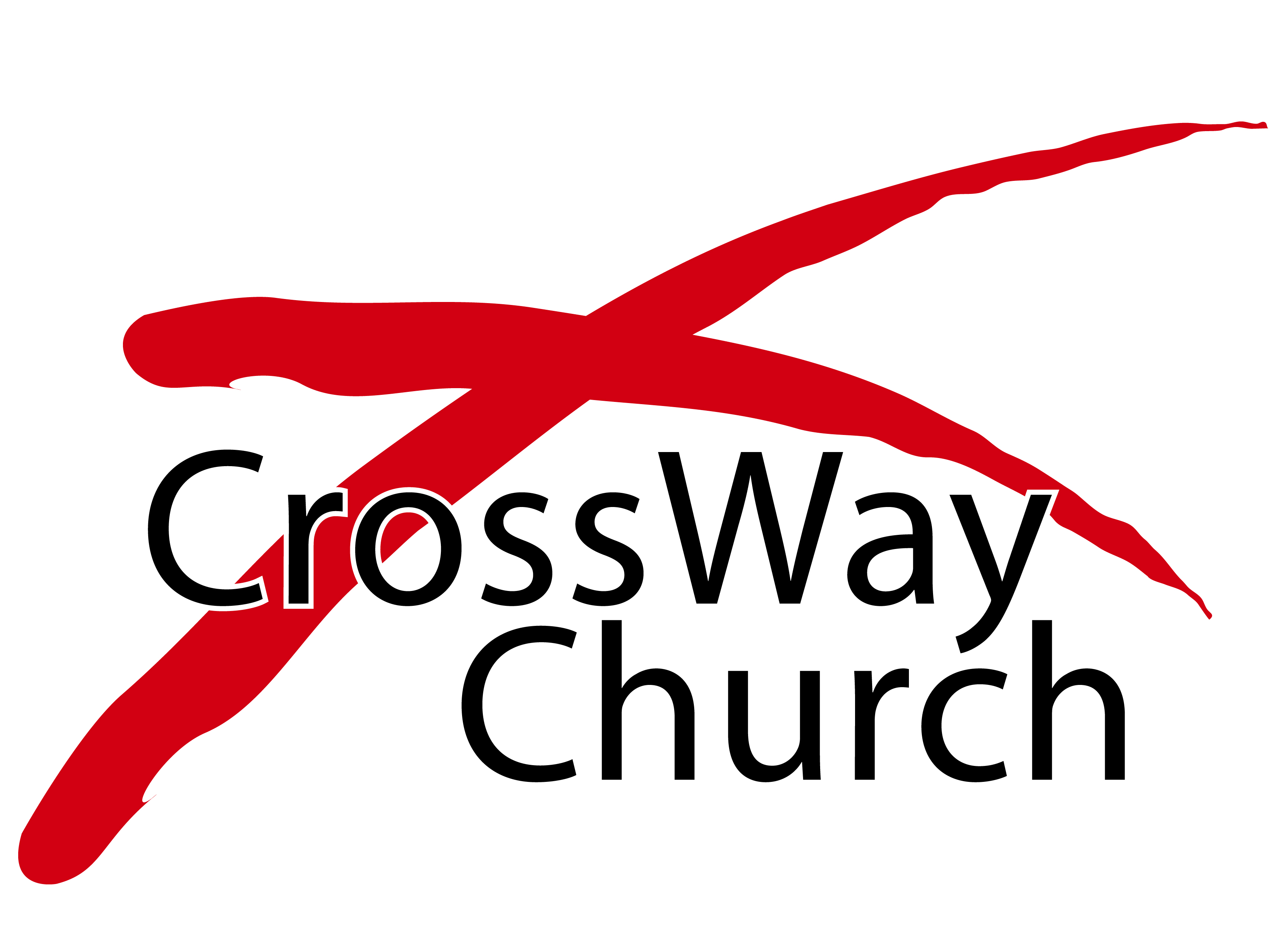